What Constitutes Persuasion?
Ch. 2
Ch 1 – What IS Persuasion?
Synonyms?
Advising, Brainwashing, Coercion, Education, Influence, Propoganda, Manipulation, Compliance Gaining

“Pure” vs “Borderline” Cases
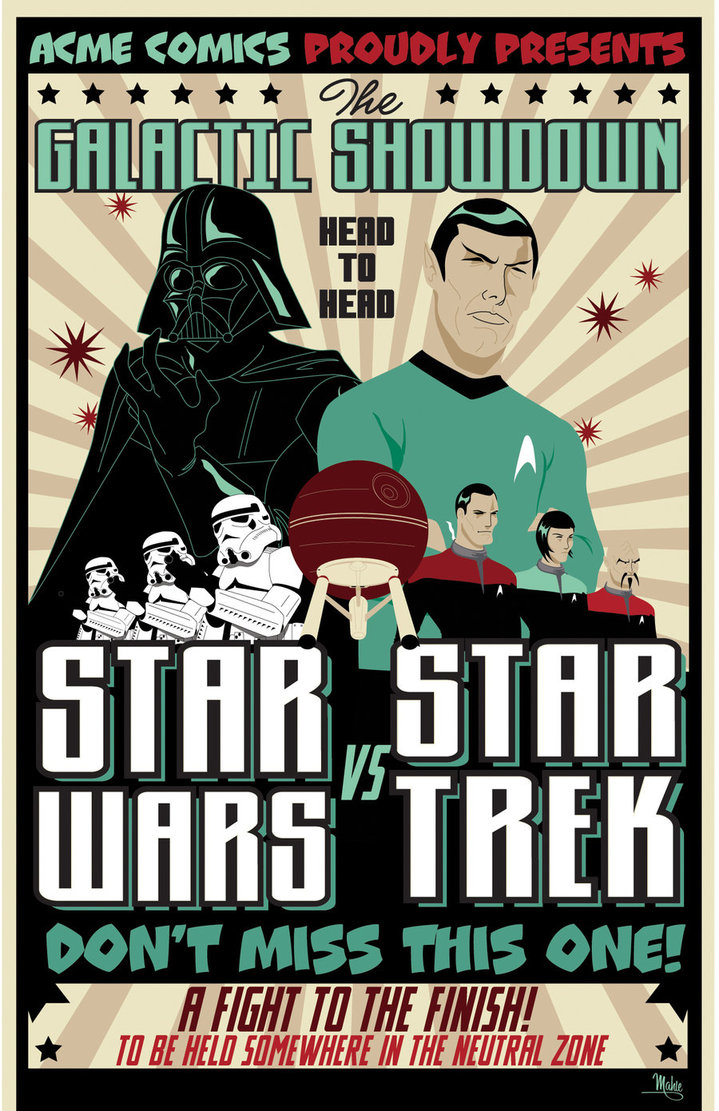 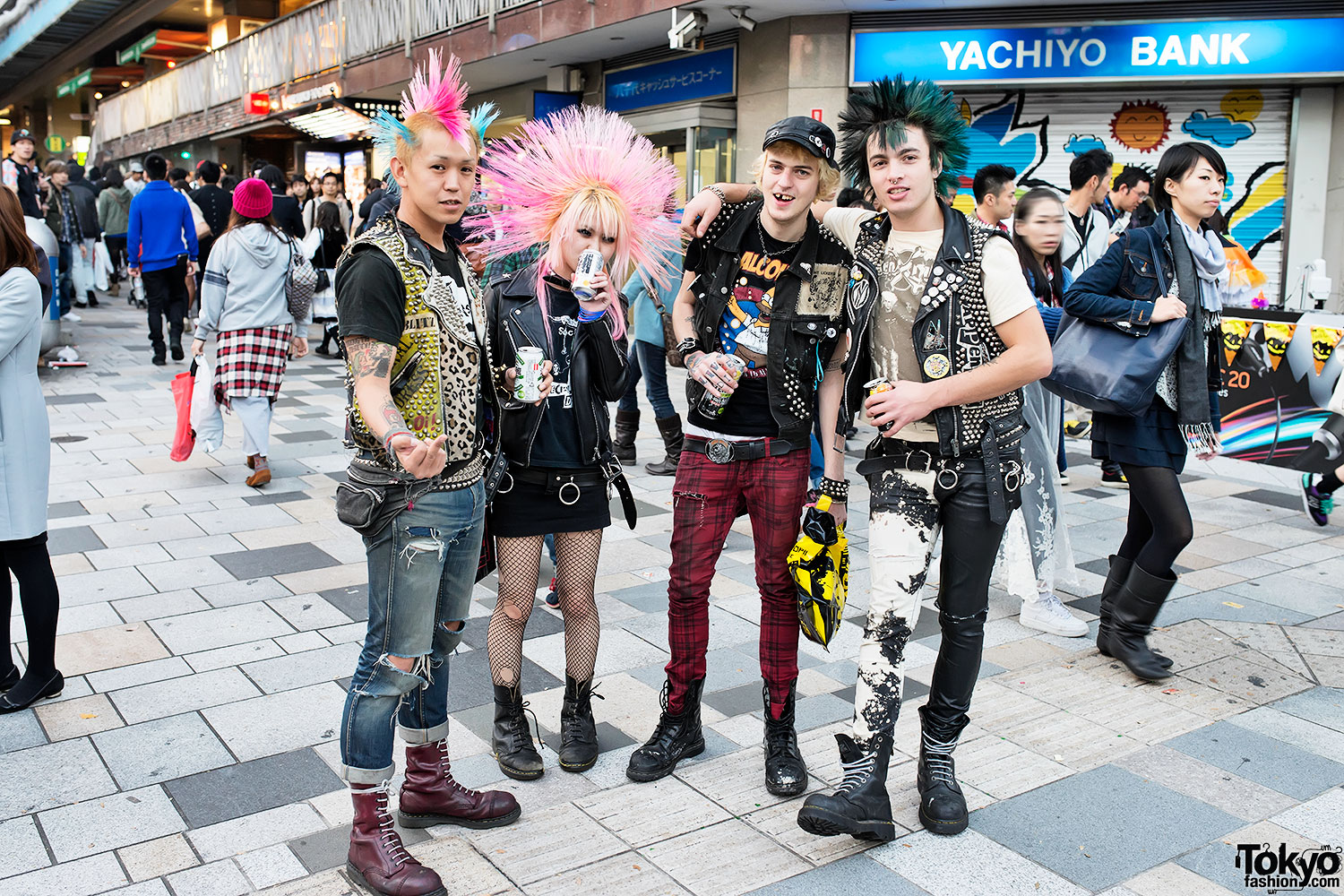 Defining Persuasion
Intentionality
Effects
Free Will & Conscious Awareness
Symbolic Action
Interpersonal vs Intrapersonal
A Working Definition
Read page 33 (bottom)
What ISN’T Persuasion?
All Communication has potential to influence
Not all behavior at all times has this potential
       (i.e. breathing, blinking, etc.)
Context plays big role